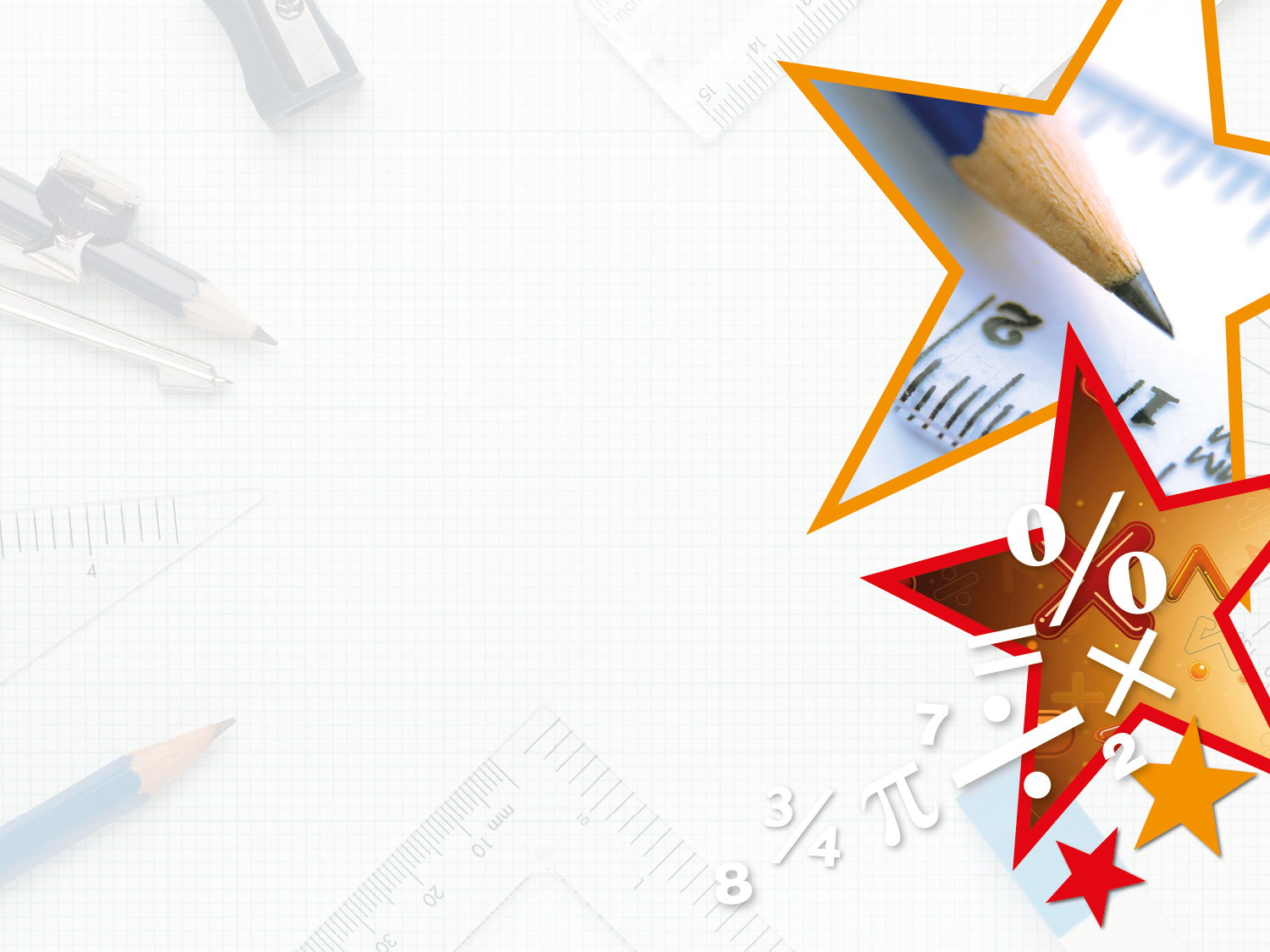 Week 7 Maths Lesson 4Fractions
Fractions of amounts
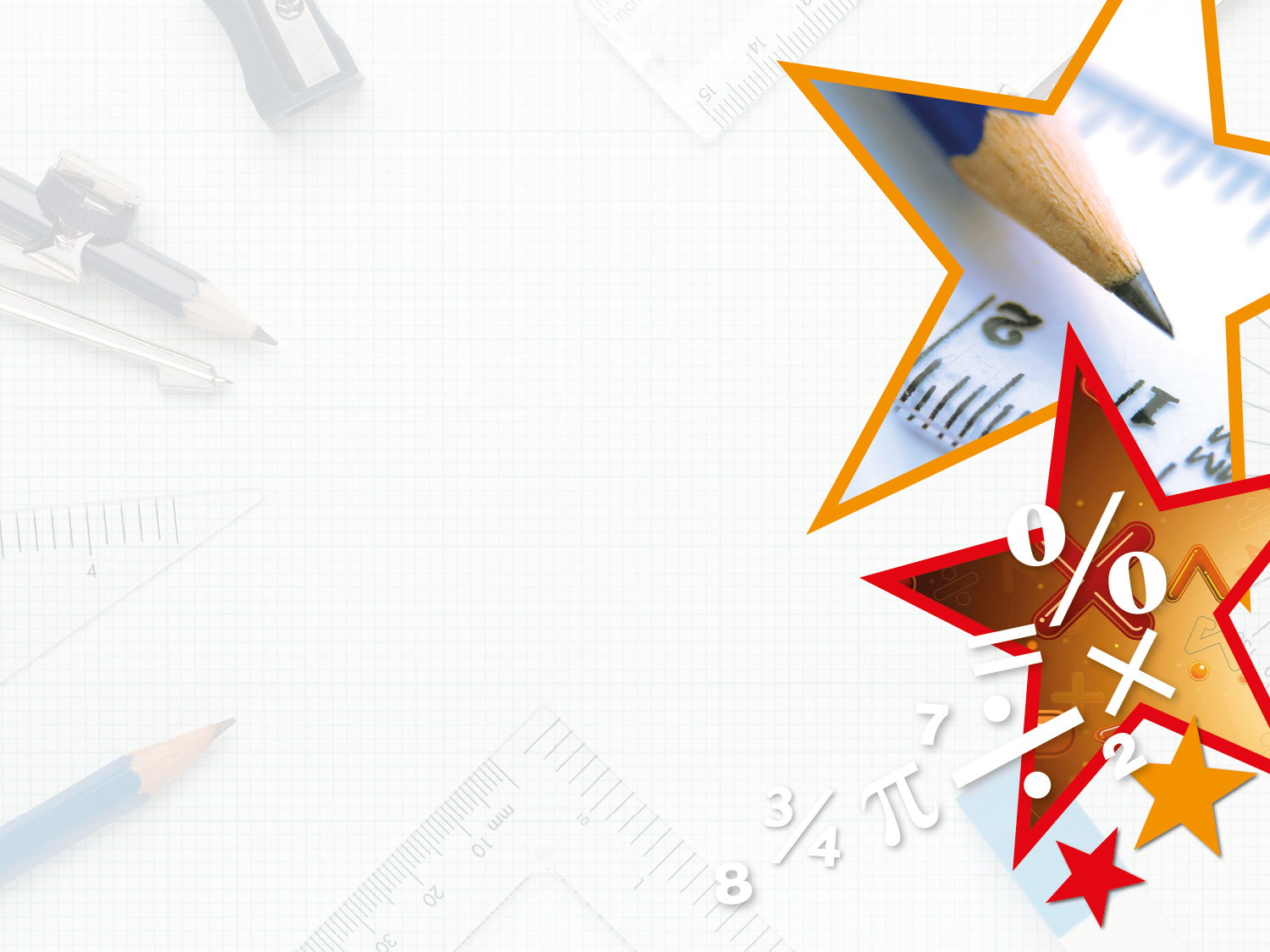 Introduction

Match the representation to the statement.
Three equal groups of 5
Two equal groups of 3
Four equal groups of 5
Two equal groups of 8
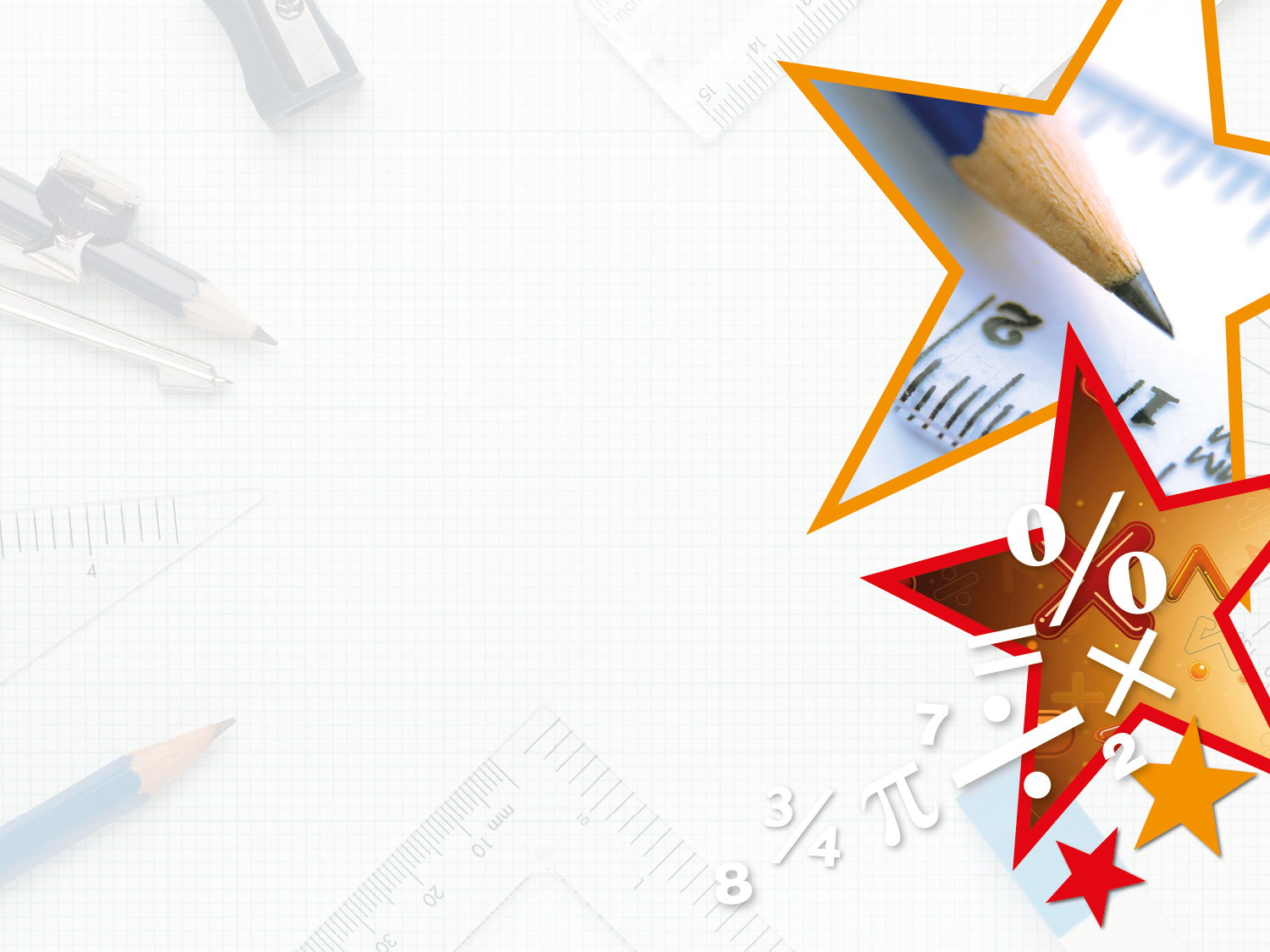 Introduction

Match the representation to the statement.
Three equal groups of 5
Two equal groups of 3
Four equal groups of 5
Two equal groups of 8
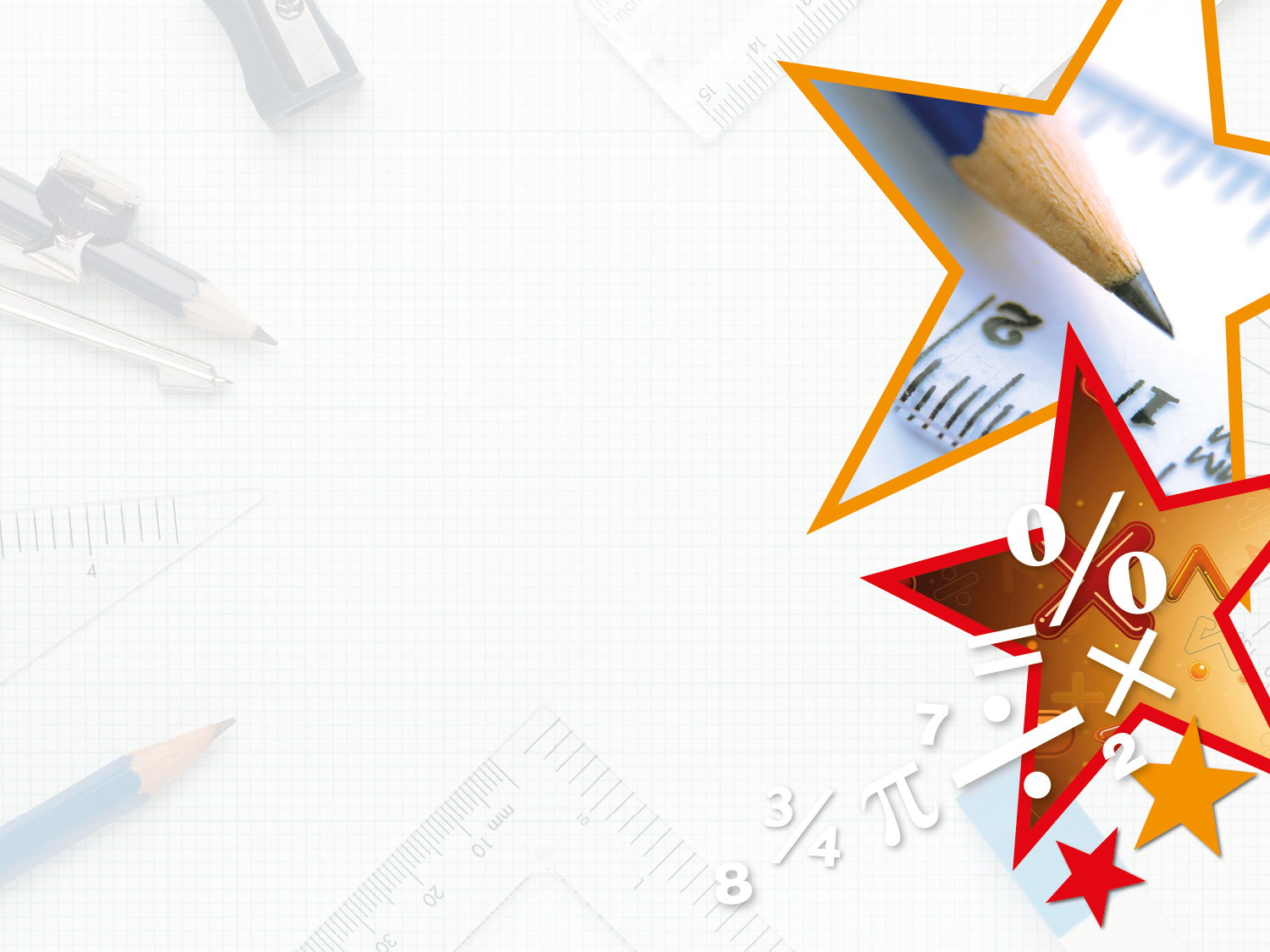 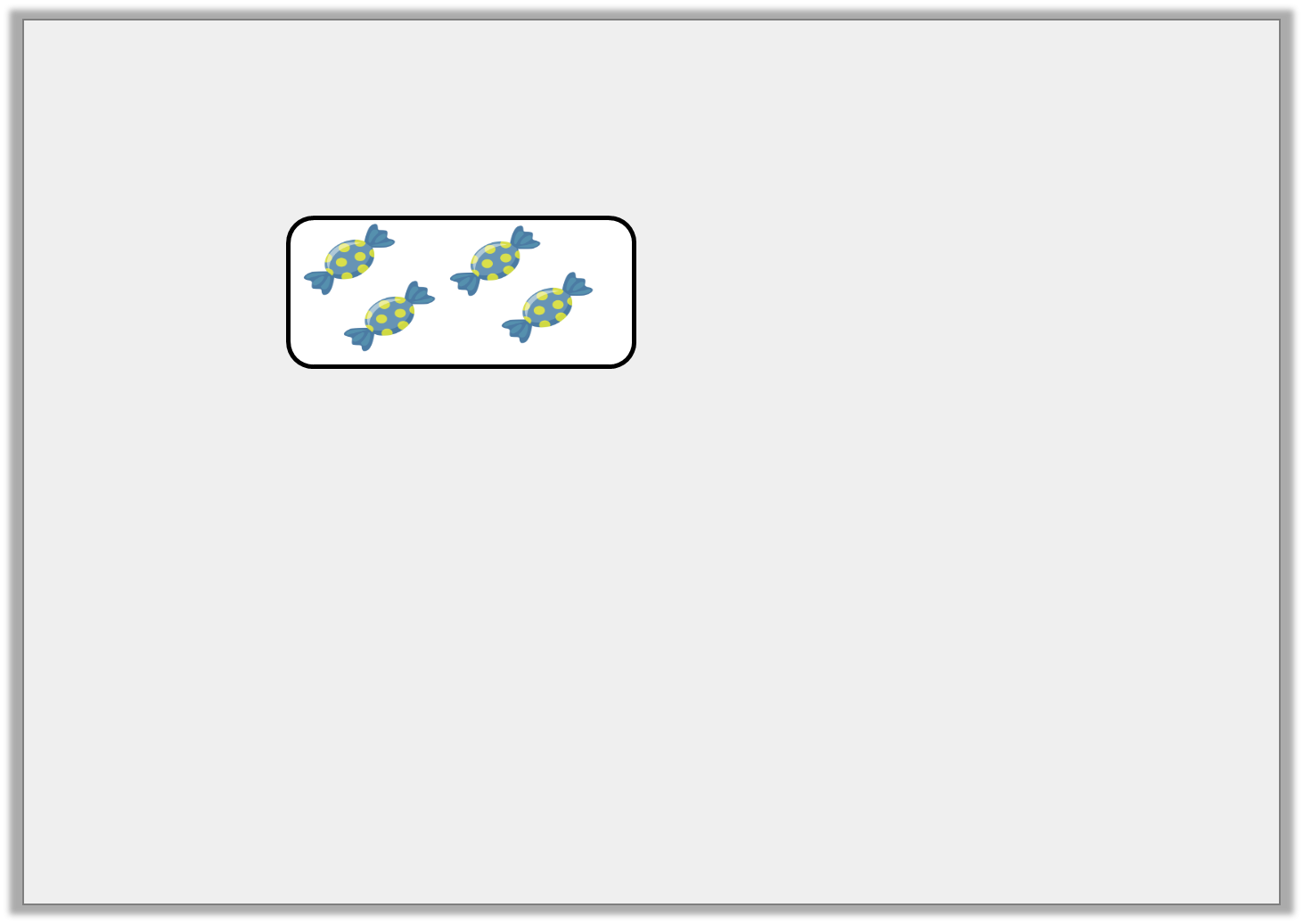 Varied Fluency 1

This is      of a bag of sweets. 






How many sweets were in the bag?
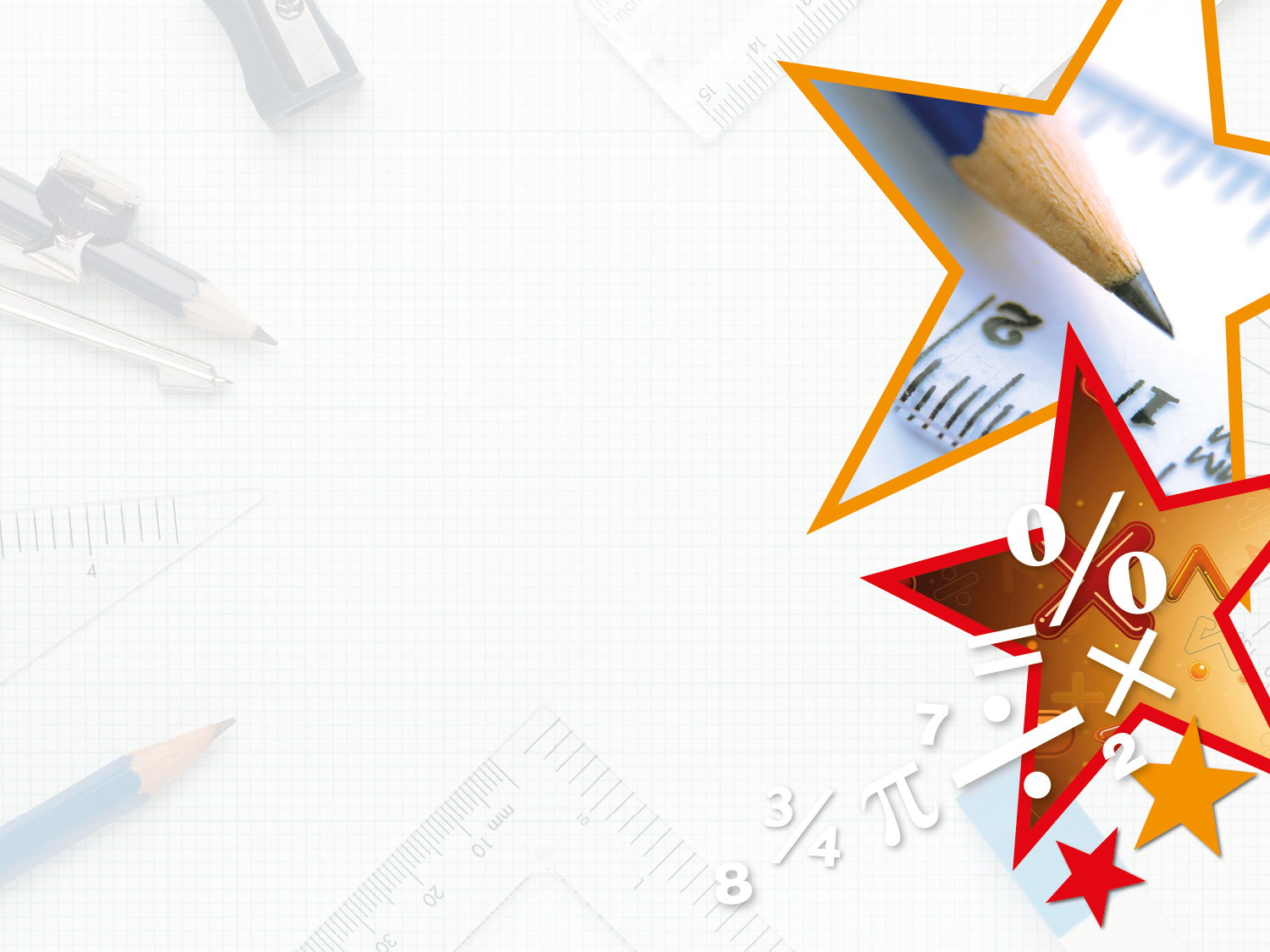 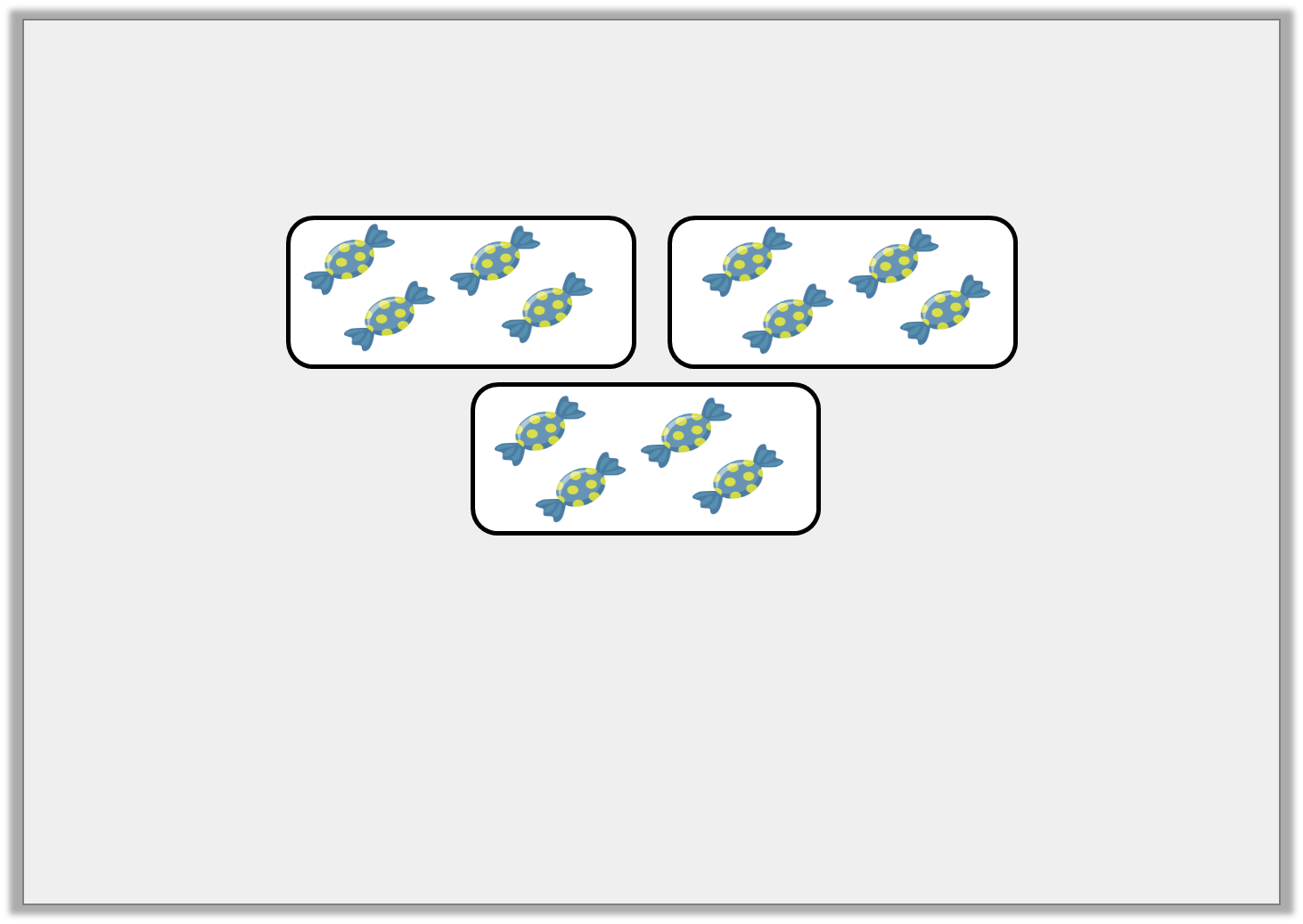 Varied Fluency 1

This is      of a bag of sweets. 






How many sweets were in the bag?


12 sweets
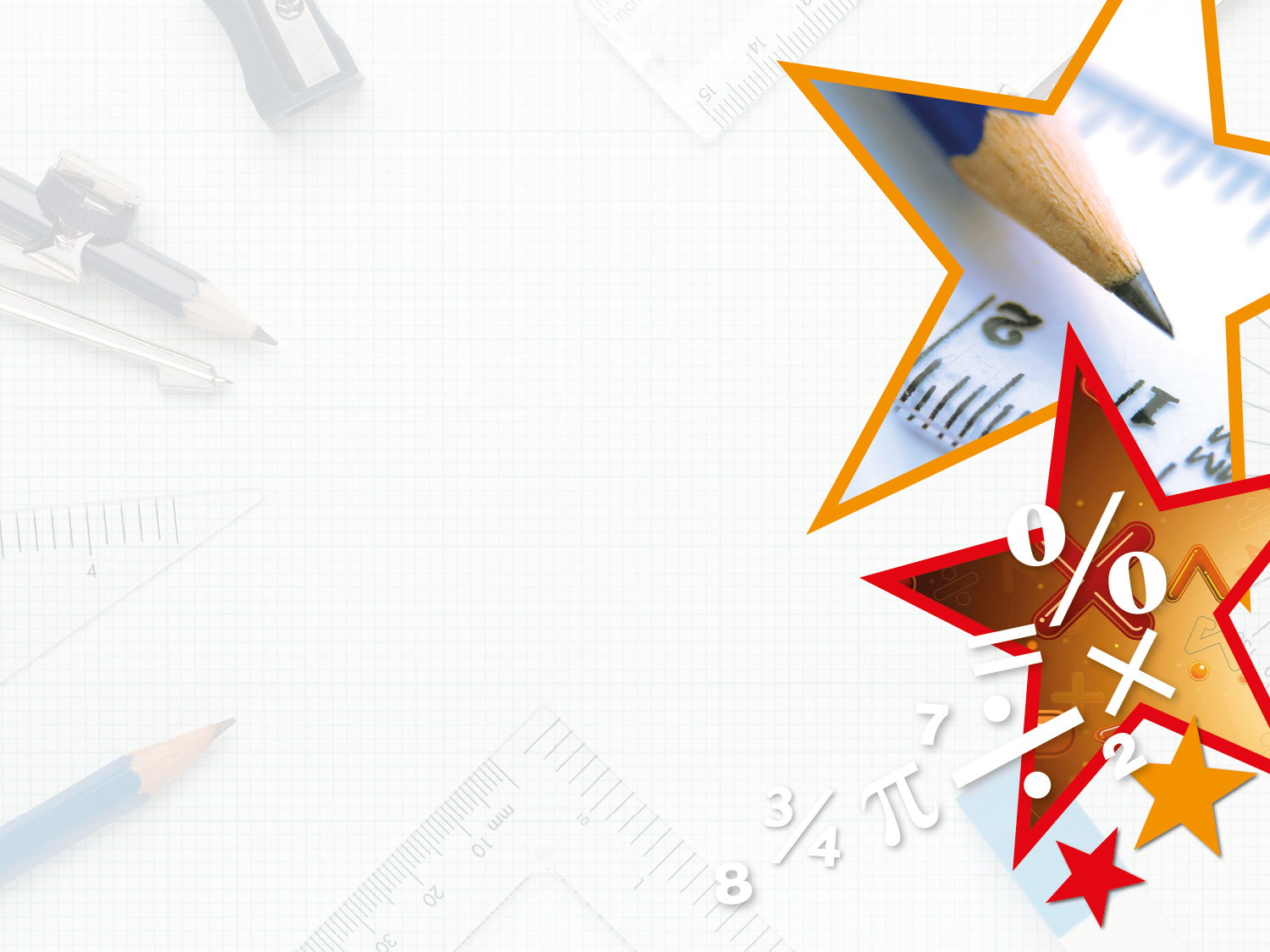 Varied Fluency 2

Find        of 40 by circling equal groups.
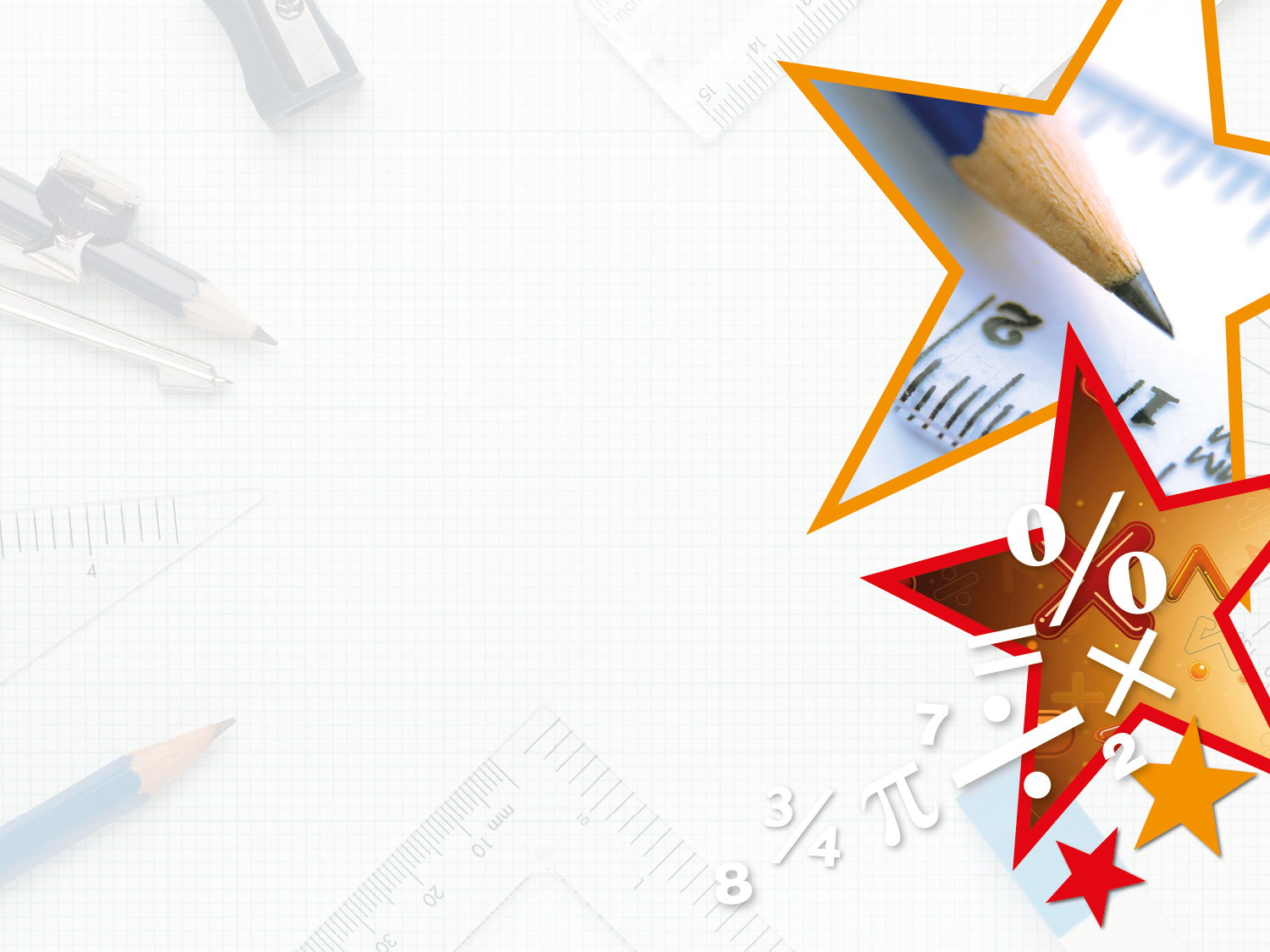 Varied Fluency 2

Find        of 40 by circling equal groups. 













4
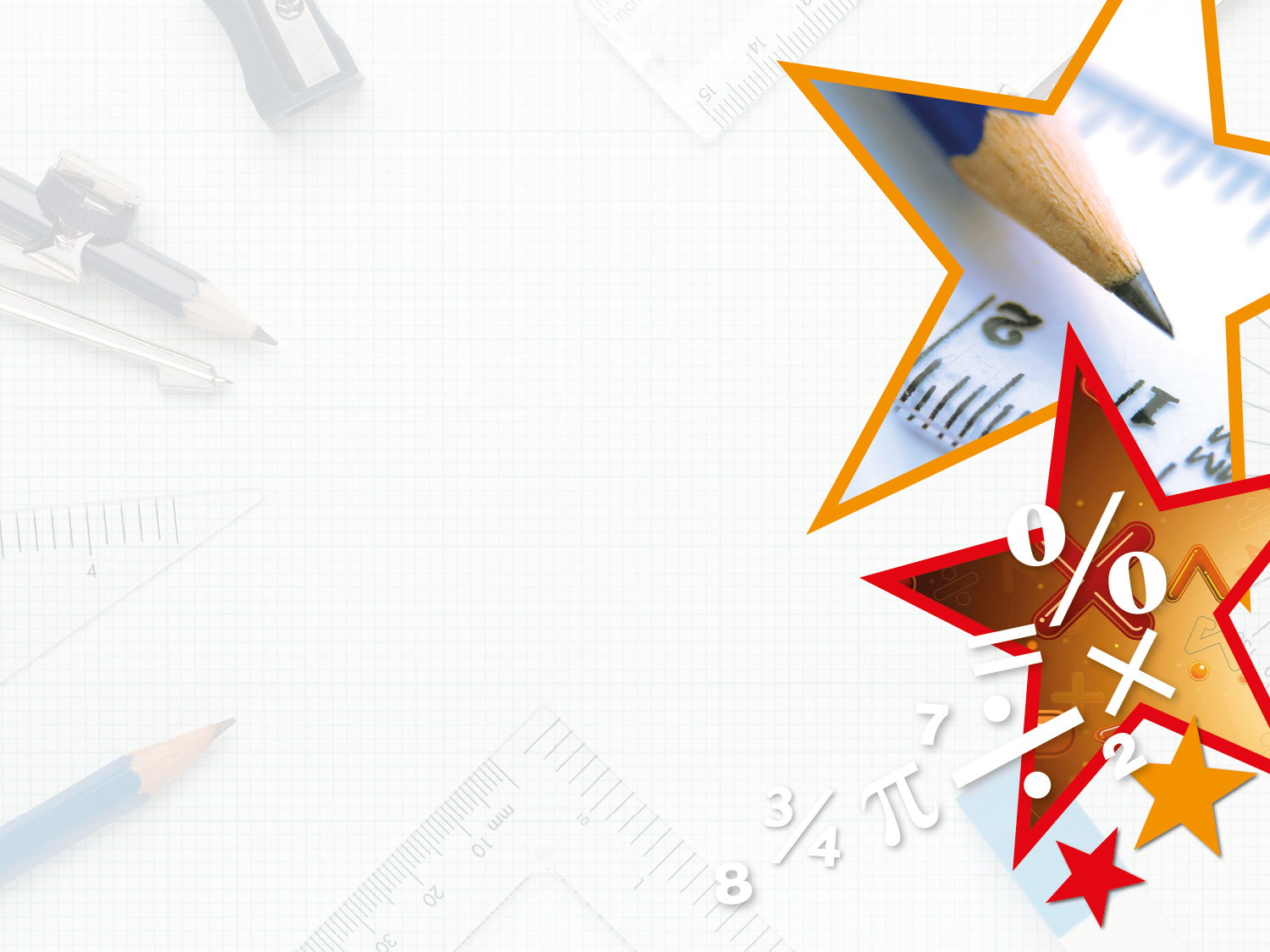 Varied Fluency 3

Fill in the gaps to show the calculation this bar model represents.
1
1
1
1
1
1
1
1
1
1
1
1
1
1
1
1
1
1
1
1
1
1
1
1
1
1
1
1
1
1
1
1
1
1
1
1
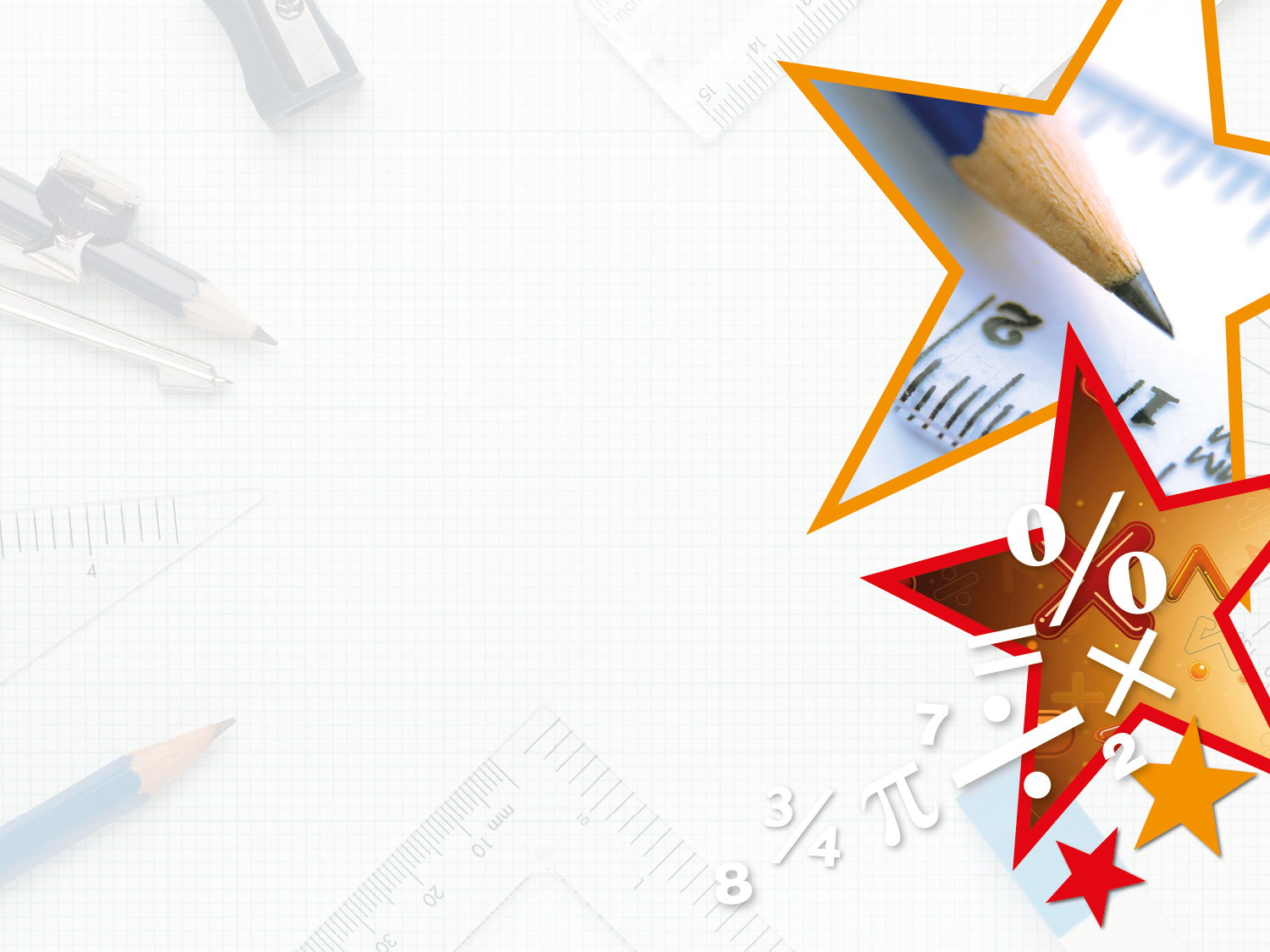 Varied Fluency 3

Fill in the gaps to show the calculation this bar model represents.
1
1
1
1
1
1
1
1
1
1
1
1
1
1
1
1
1
1
1
1
1
1
1
1
1
1
1
1
1
1
1
1
1
1
1
1
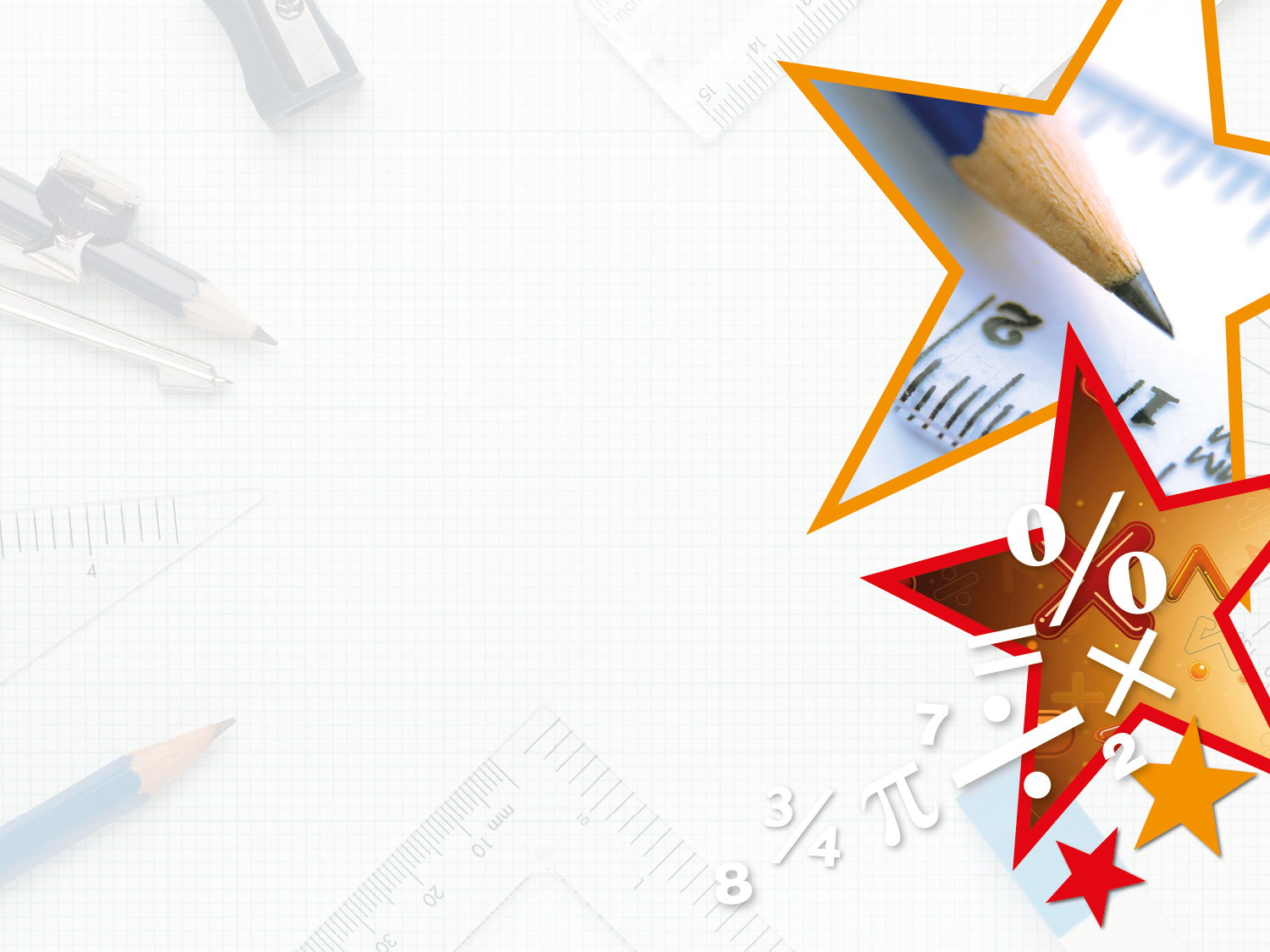 Varied Fluency 4

Find      of 96 using place value counters.
1
10
10
10
10
10
1
1
10
10
10
10
1
1
1
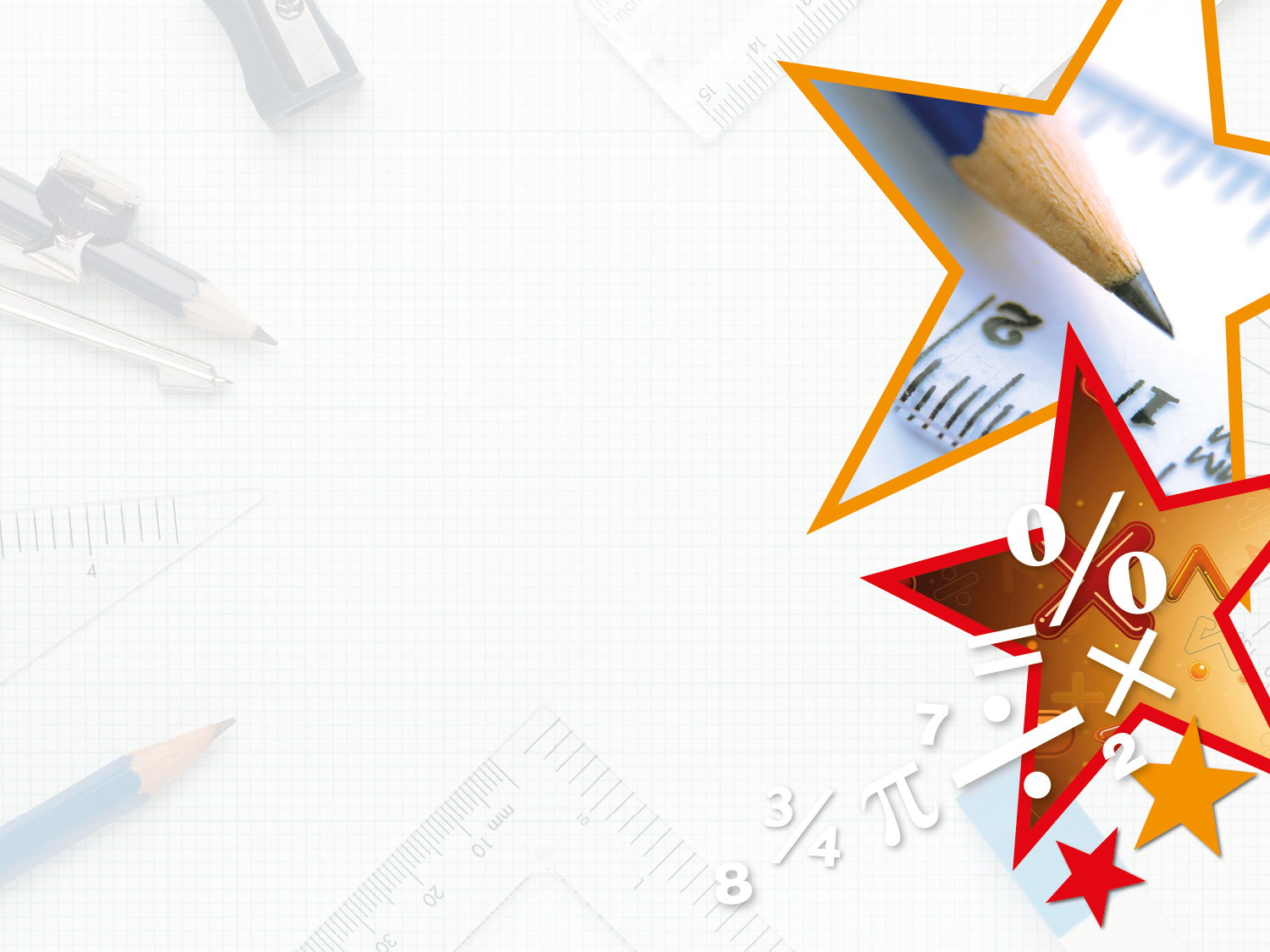 Varied Fluency 4

Find      of 96 using place value counters.
















12 (you need to exchange one of the tens).
1
10
1
10
10
1
10
1
1
1
1
1
1
1
1
10
1
10
10
10
1
1
1
1
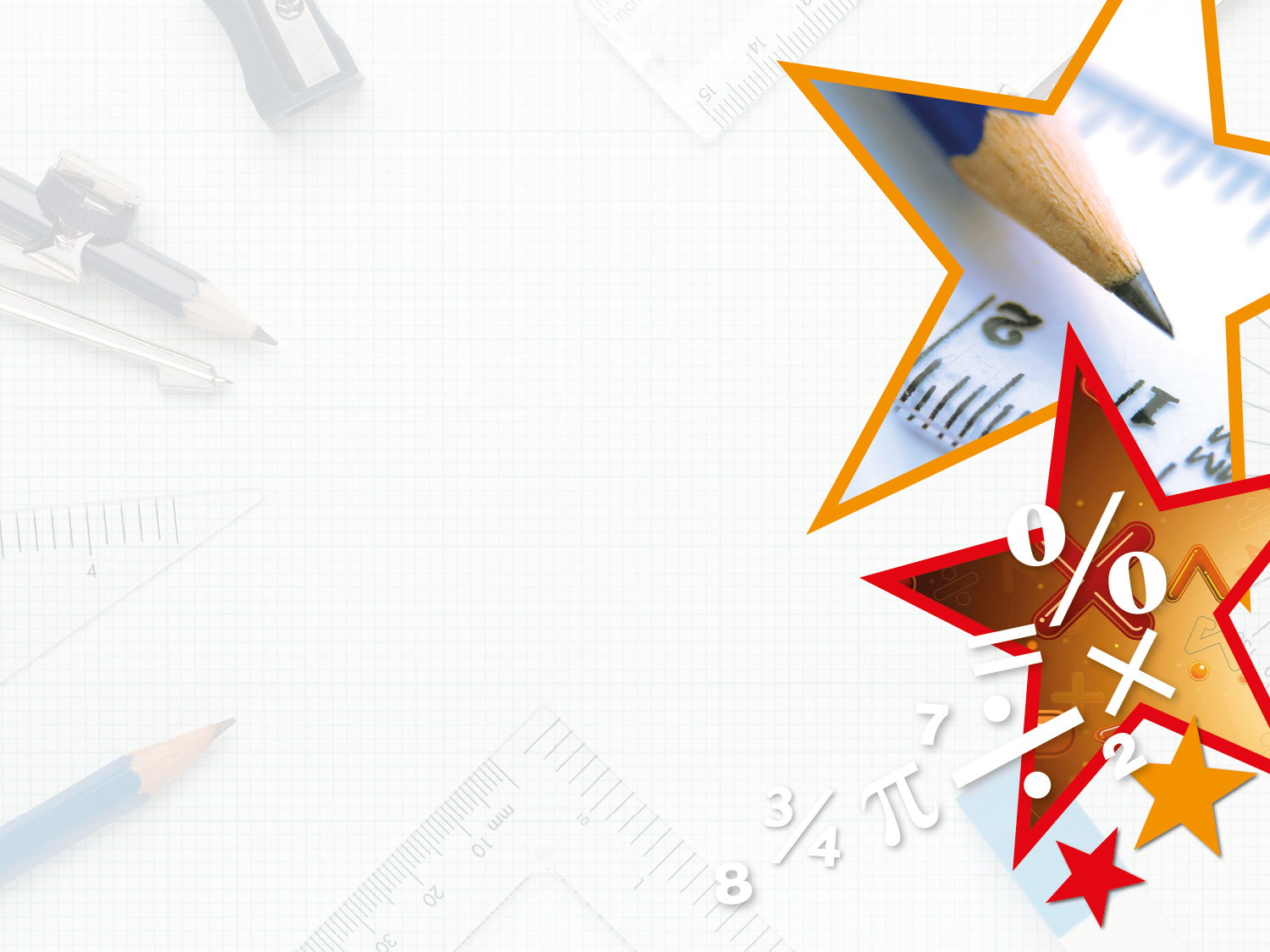 Reasoning 1

D’Angelo thinks he has found      of 18 using place value counters. 






Is D’Angelo correct? Convince me.
1
10
1
1
1
1
1
1
1
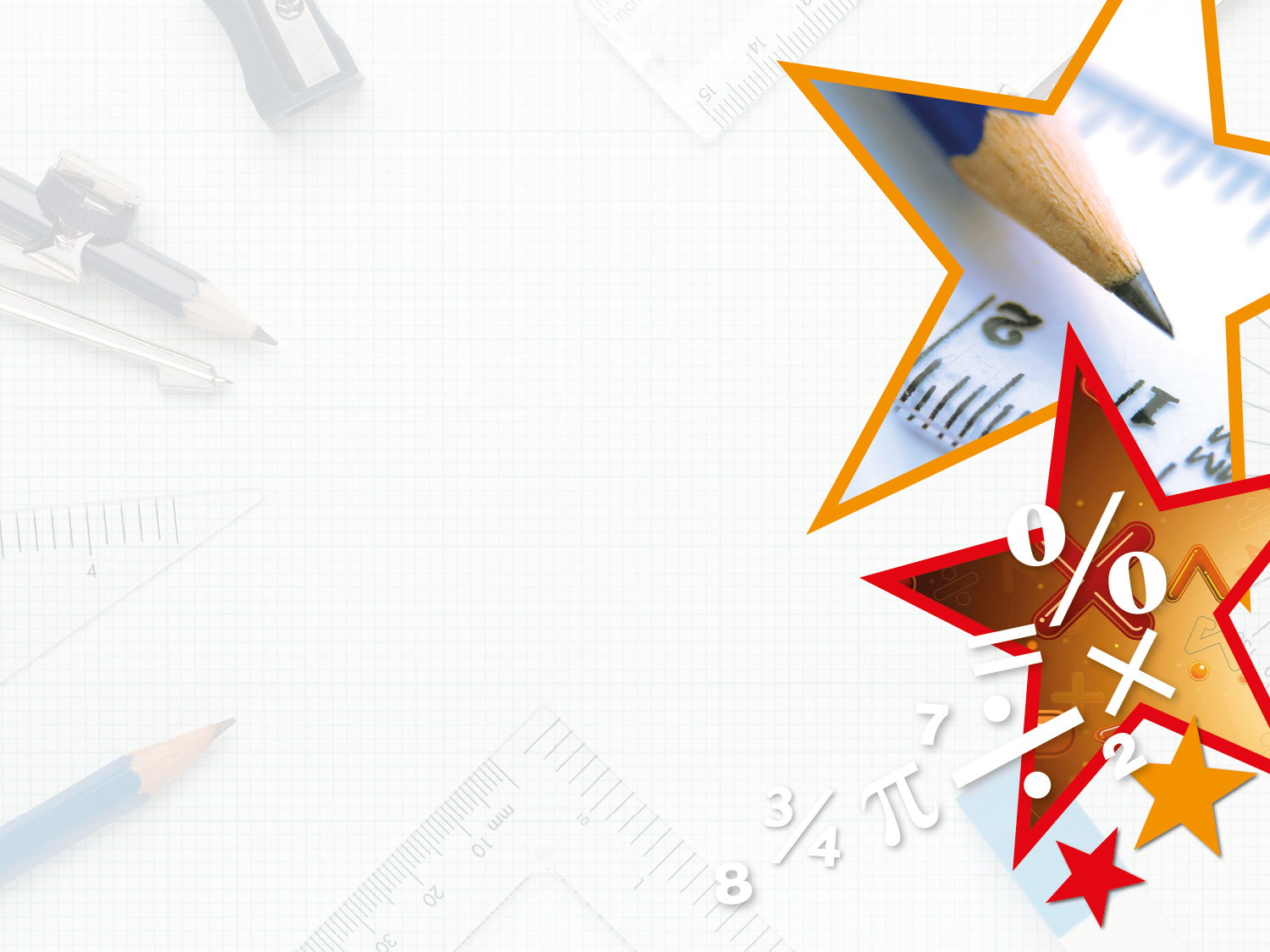 Reasoning 1

D’Angelo thinks he has found      of 18 using place value counters. 






Is D’Angelo correct? Convince me. 

No because…
1
10
1
1
1
1
1
1
1
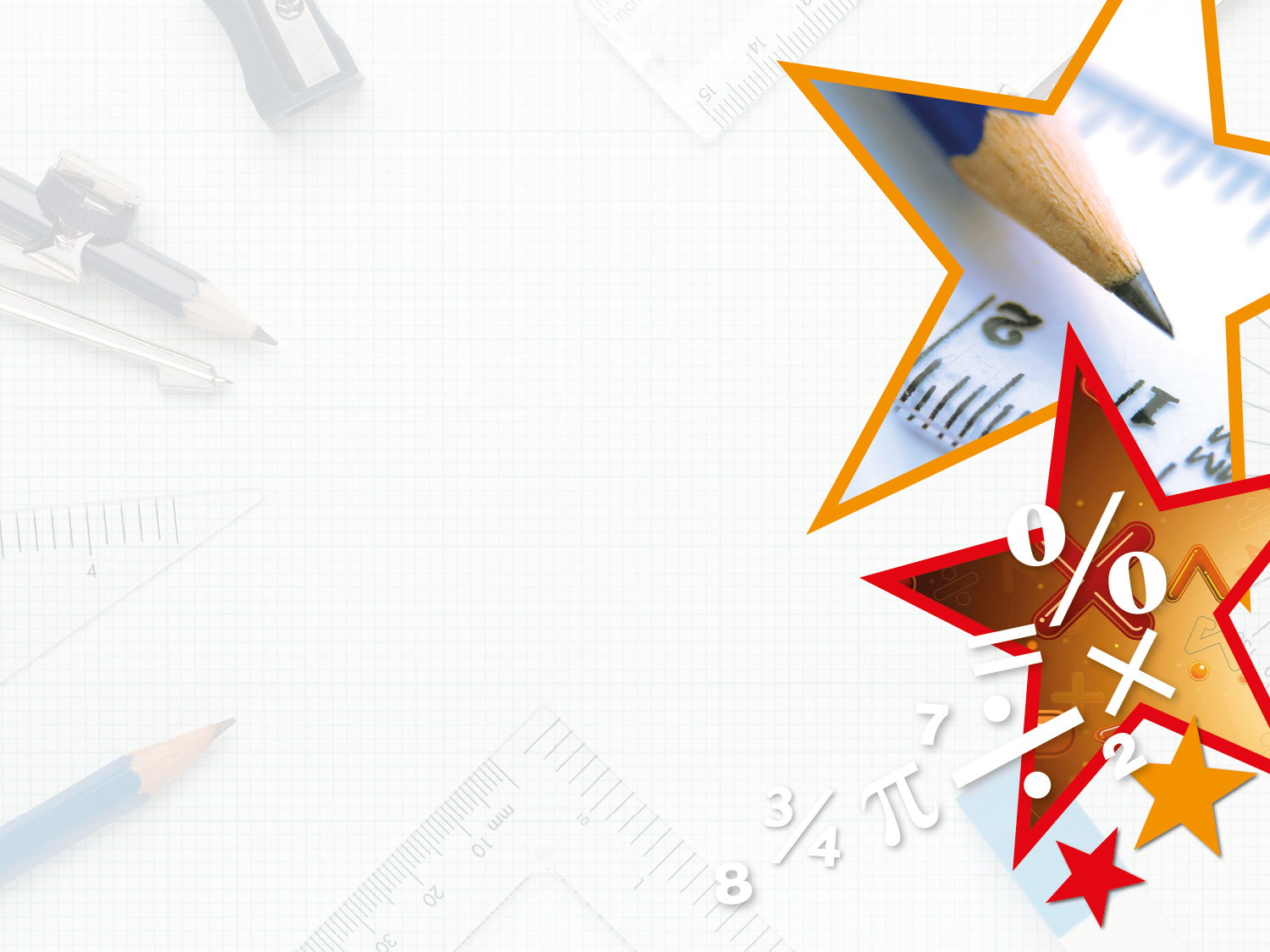 Reasoning 1

D’Angelo thinks he has found      of 18 using place value counters. 






Is D’Angelo correct? Convince me. 

No because he has not exchanged the tens counter for 10 ones. He should have 6 ones counters in each group.
1
10
1
1
1
1
1
1
1
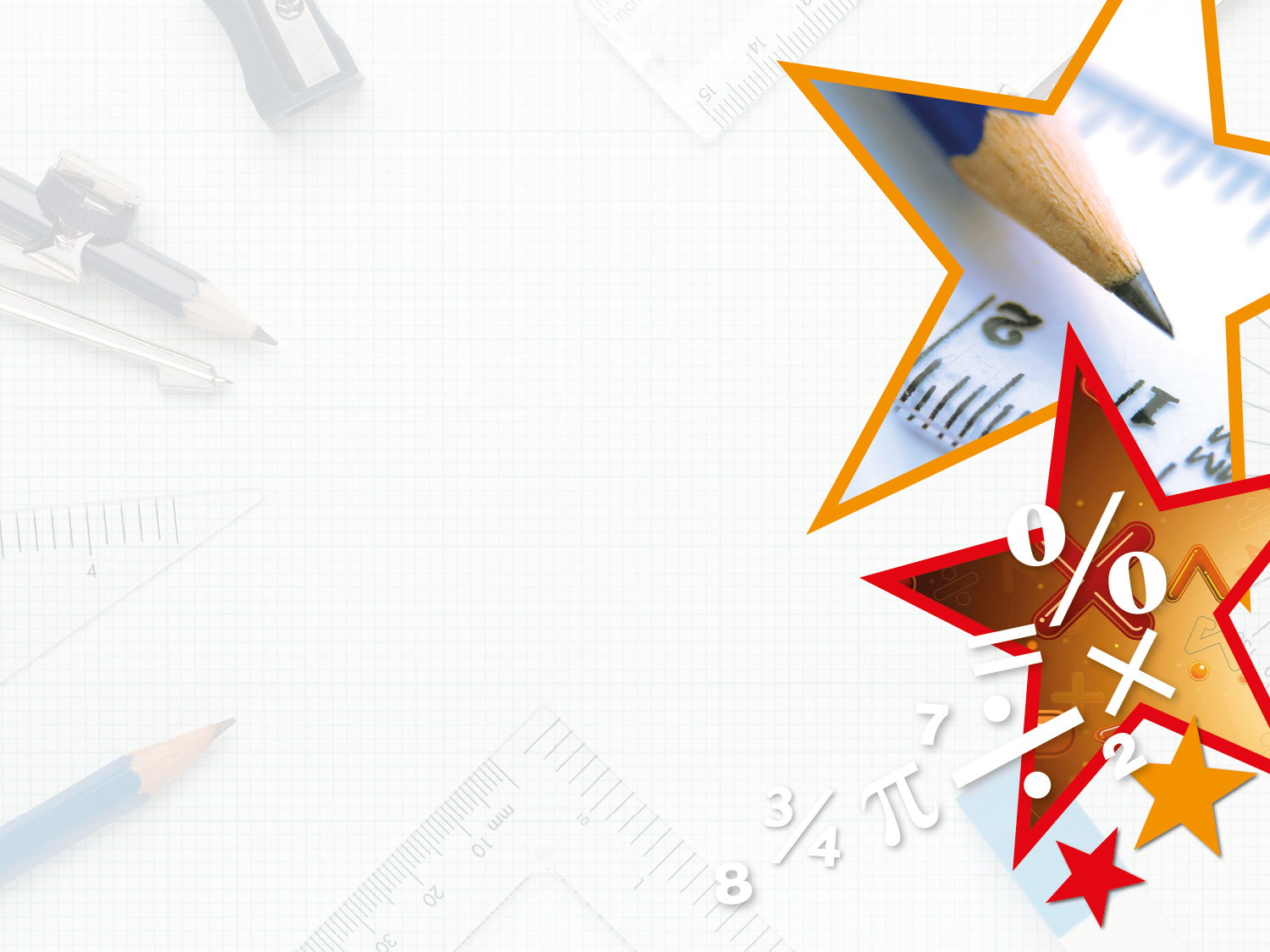 Problem Solving 1

Fill in the missing box to make the statement true.
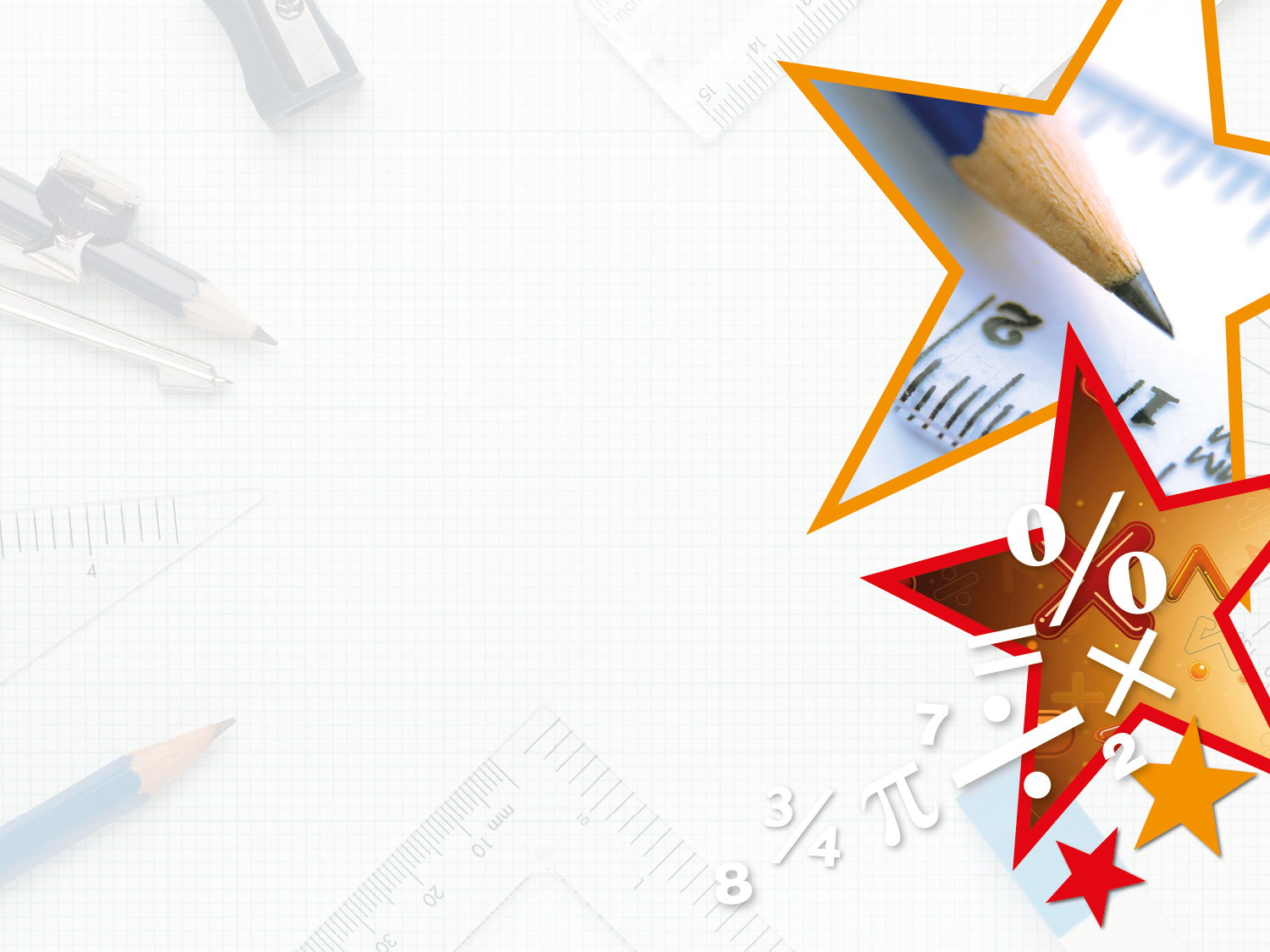 Problem Solving 1

Fill in the missing box to make the statement true.

Possible answer:
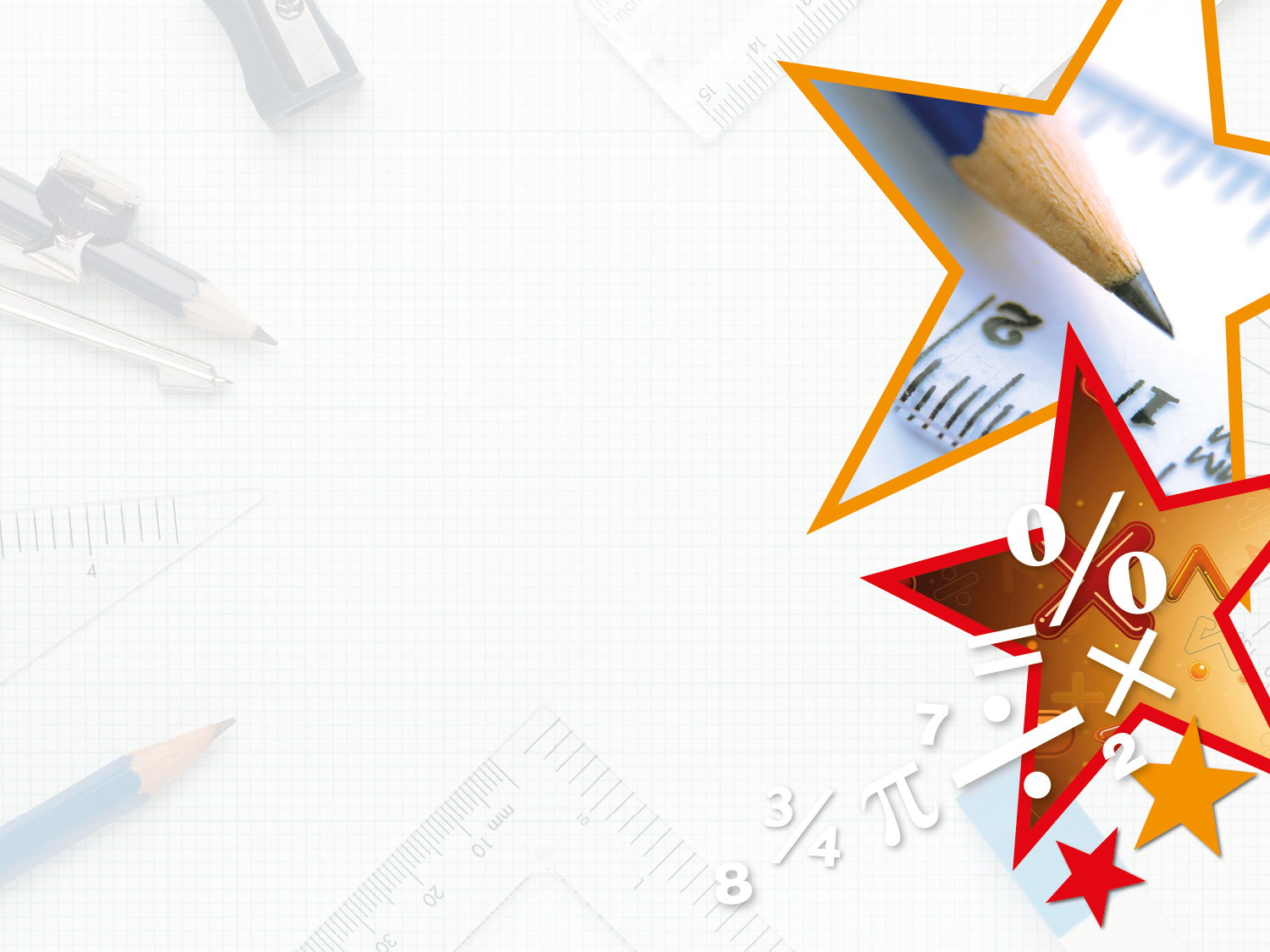 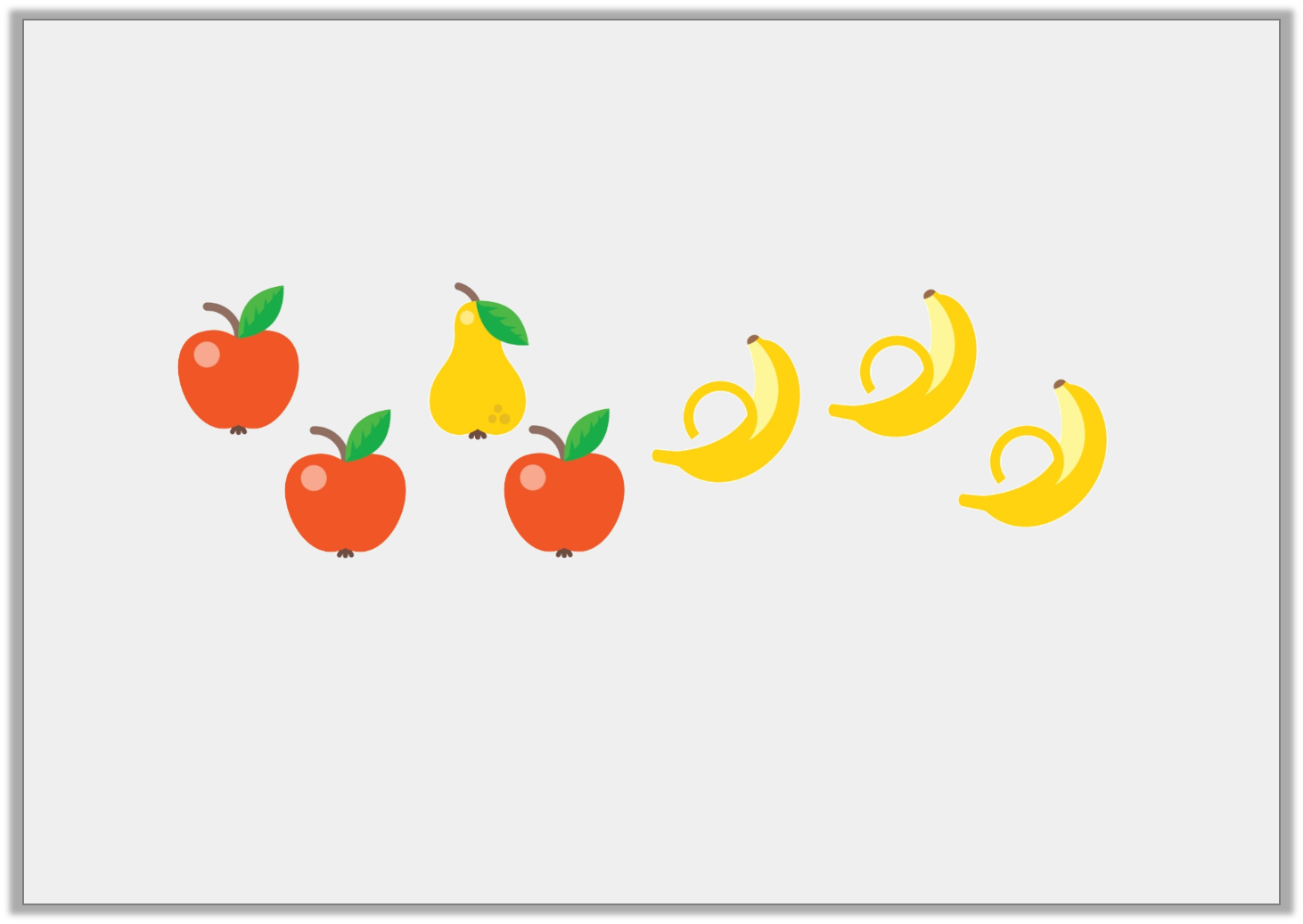 Reasoning 2

Jasmine runs a fruit stall. 
She has one tenth of her fruit left. 






How much fruit did she start with altogether? Explain your answer.
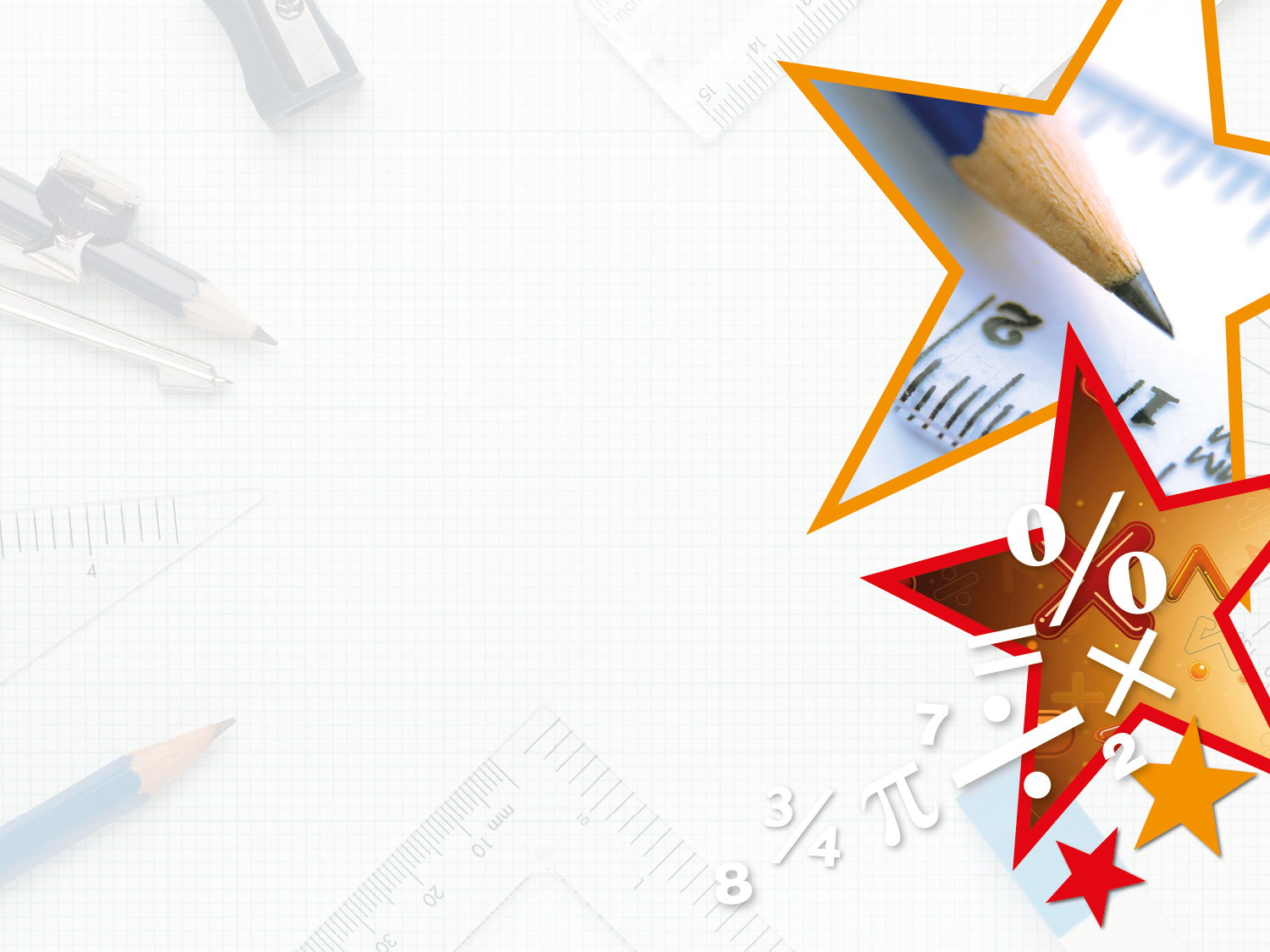 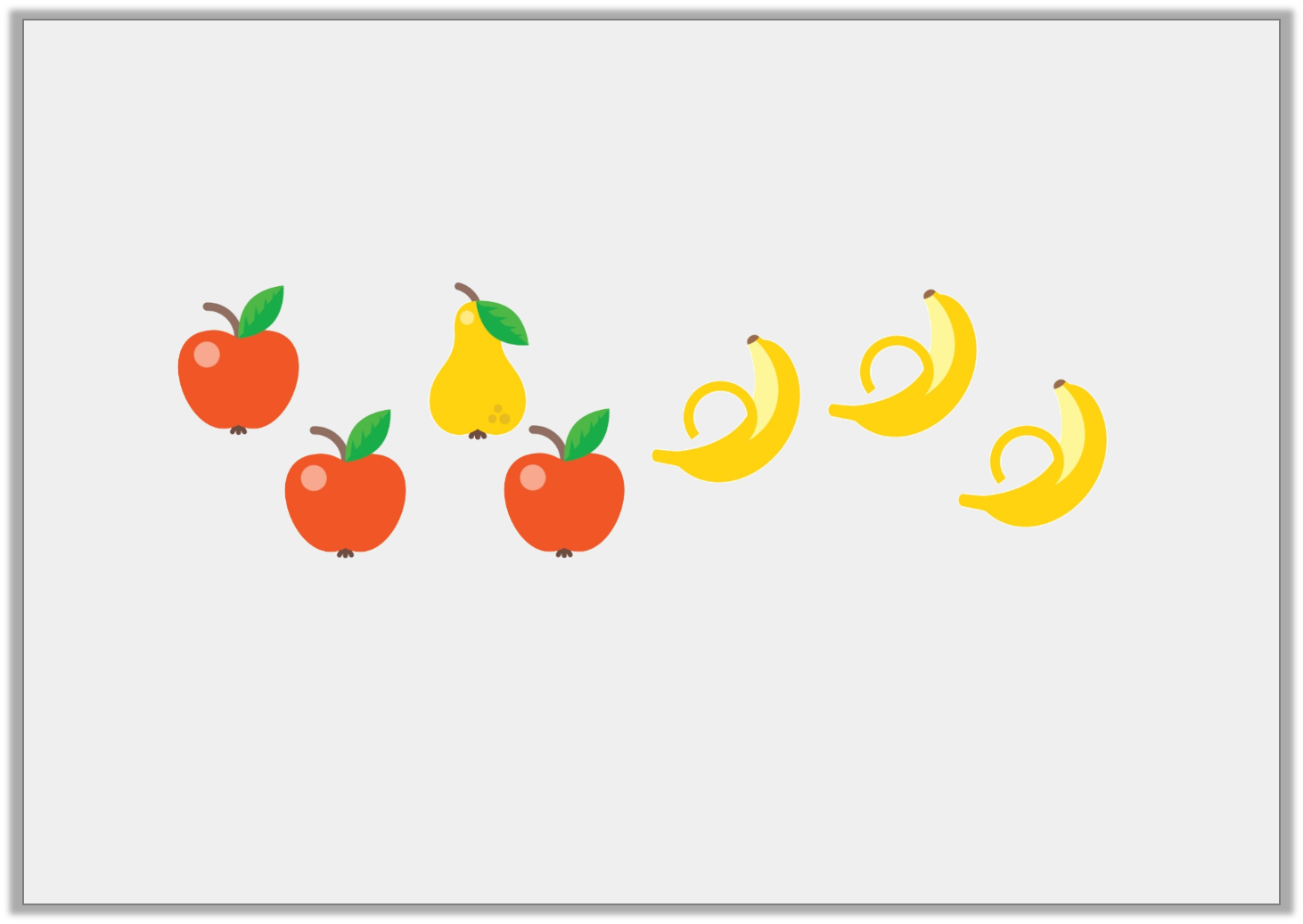 Reasoning 2

Jasmine runs a fruit stall. 
She has one tenth of her fruit left. 






How much fruit did she start with altogether? Explain your answer.

70 pieces of fruit because…
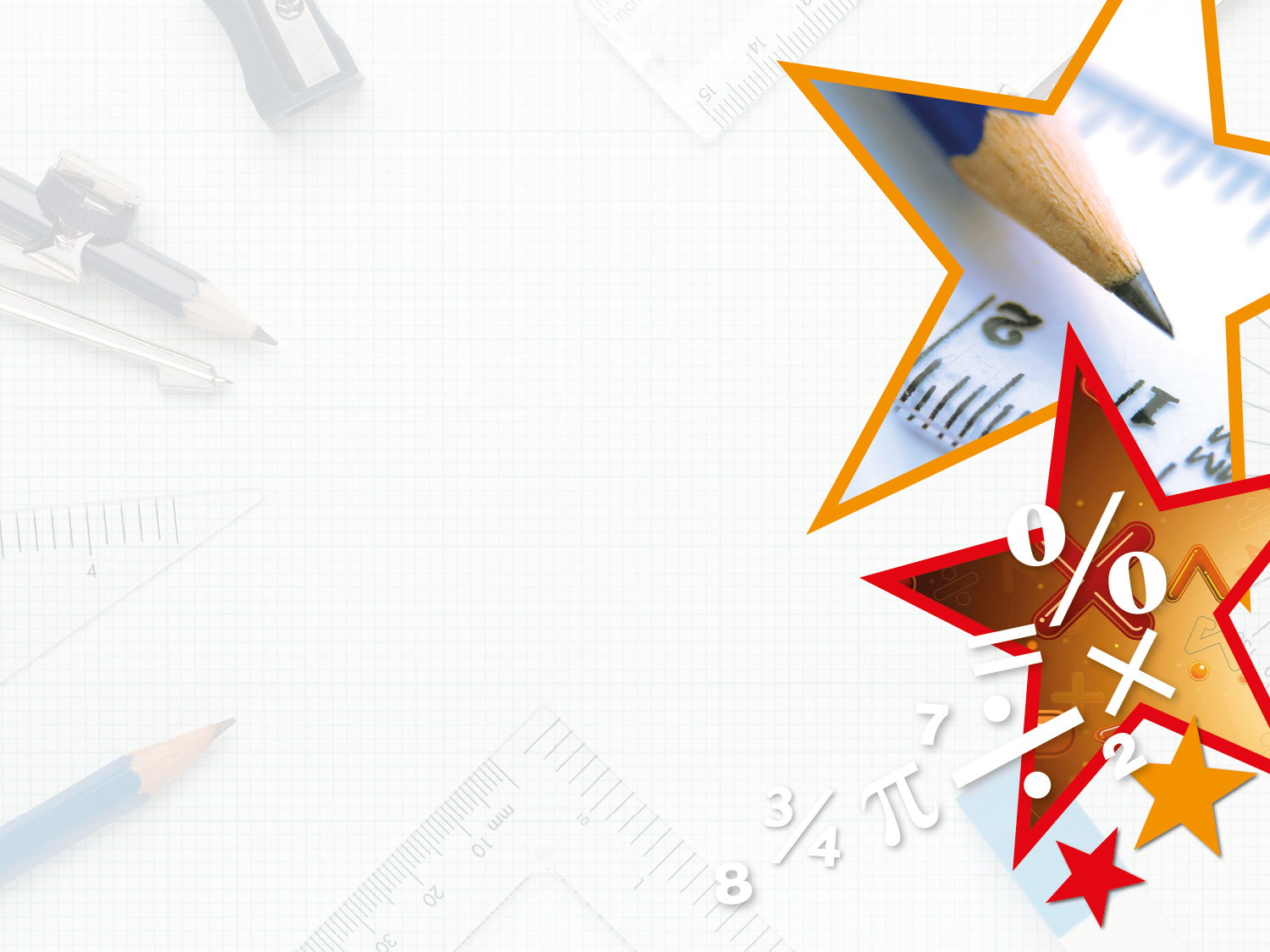 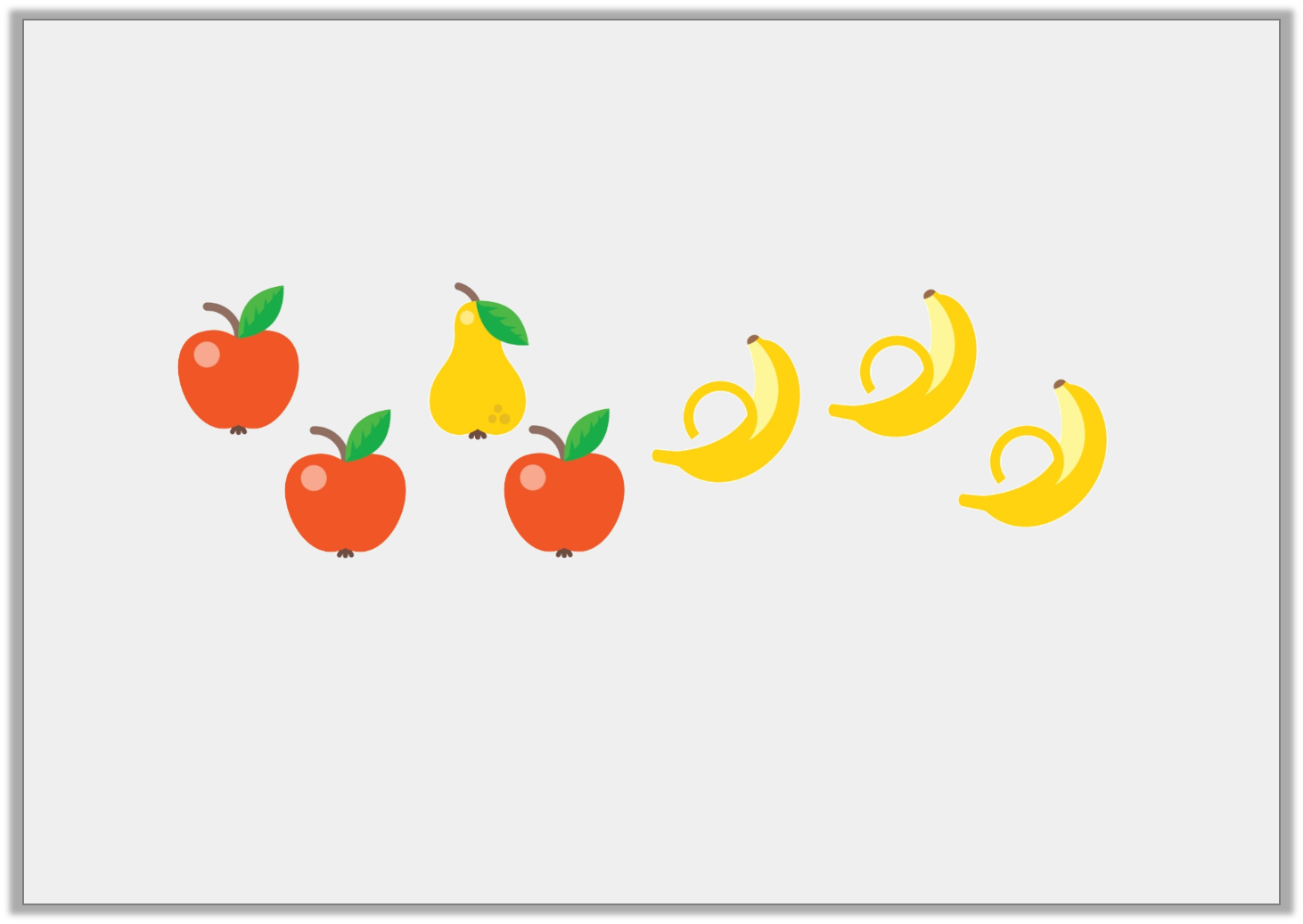 Reasoning 2

Jasmine runs a fruit stall. 
She has one tenth of her fruit left. 






How much fruit did she start with altogether? Explain your answer.

70 pieces of fruit because 7 is one tenth of 70.